Primera Sesión Ordinaria 2025
2. Pase de lista y verificación de quórum
3. 	Orden del día
Mensaje de bienvenida
Pase de lista y verificación de quorum legal 
Aprobación del orden del día 
Cumplimiento de acuerdos del Comité 
Informe de Contraloría sobre casos de acoso y hostigamiento 
Informe de asuntos del conocimiento de la Ombudsman 
Asuntos Generales 
Cierre de Sesión
4. Informe de cumplimiento de acuerdos
3a Sesión Ordinaria 2024
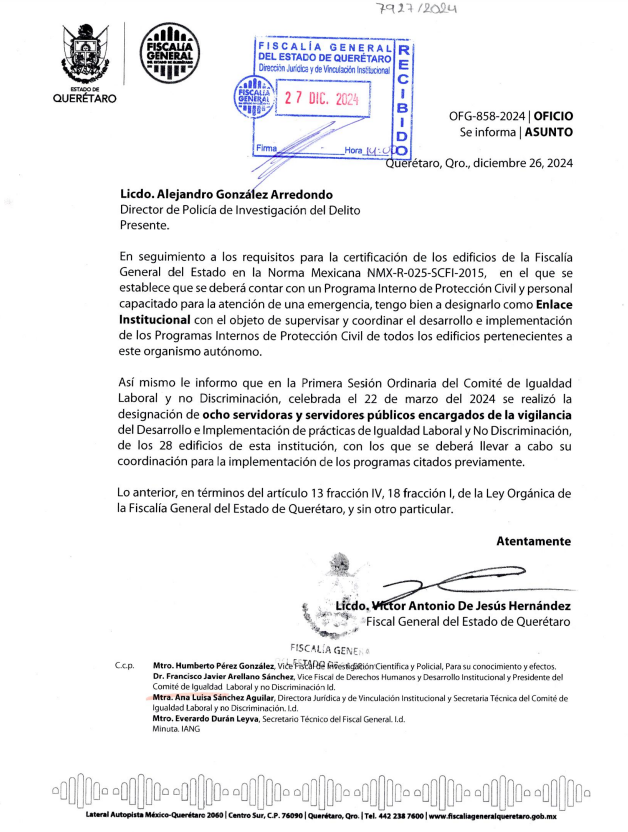 20 de febrero la DA y DJVI  realizó recorrido con la consultora, para identificación y reporte de necesidades  
Está pendiente la recepción del reporte – extintores-
DA tomó nota y se están solventando algunas cuestiones-
Contratación
DJVI. Dirección Jurídica y de Vinculación Institucional 
DA. Dirección de Administración 
ISPC. Instituto del Servicio Profesional de Carrera 
ST. Secretaría Técnica
3a Sesión Ordinaria 2024
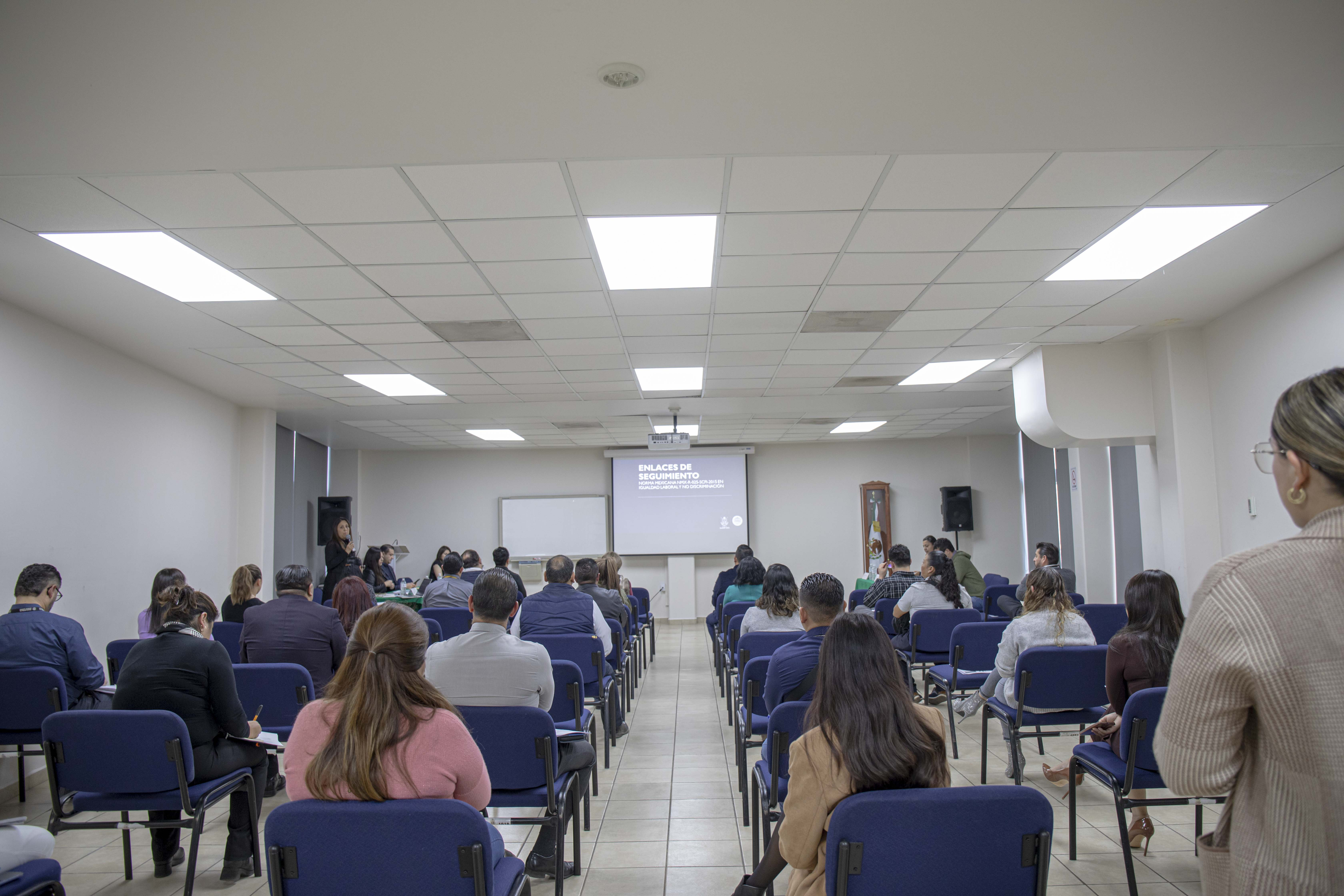 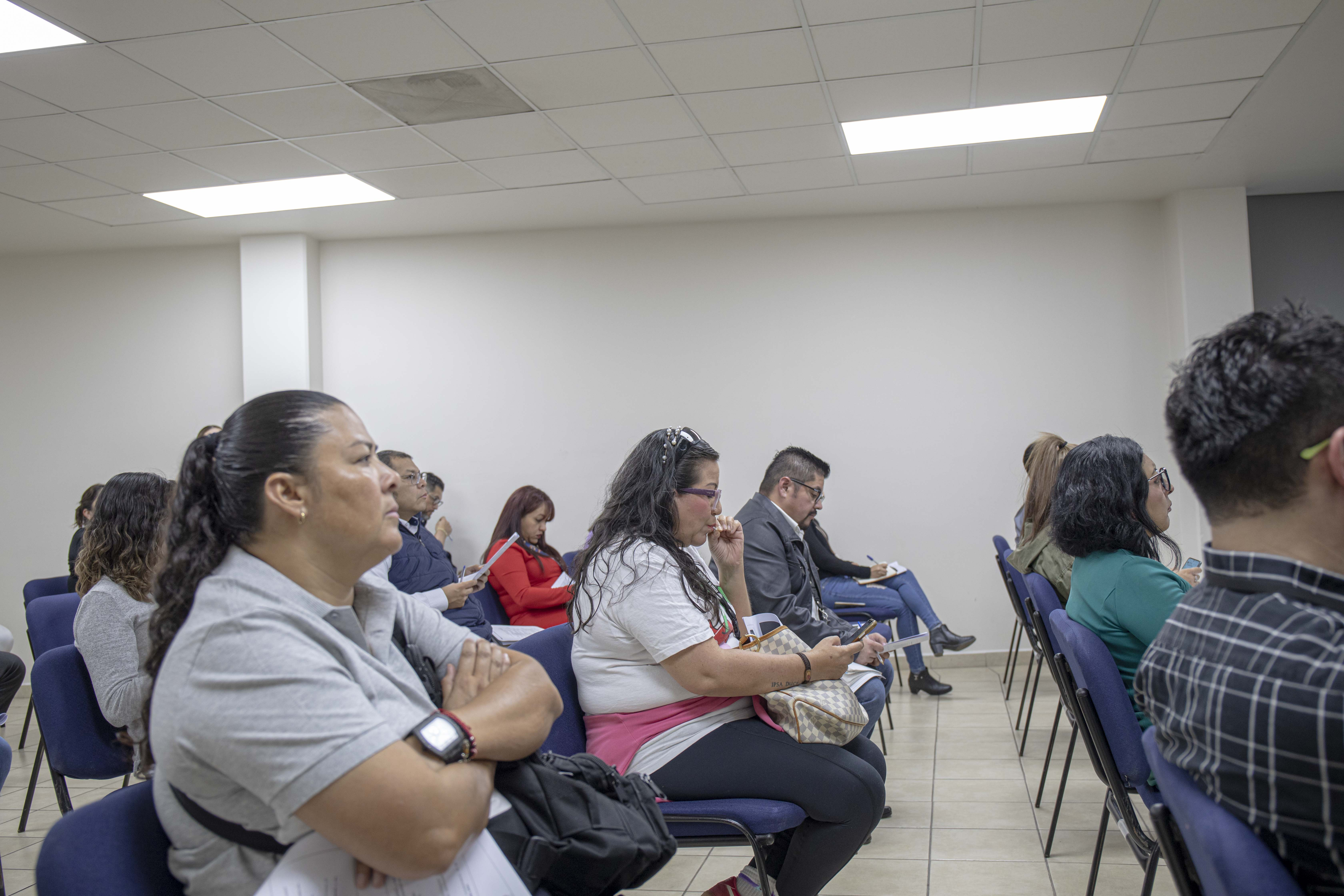 1a Sesión Extraordinaria 2024
1a Sesión Extraordinaria 2025
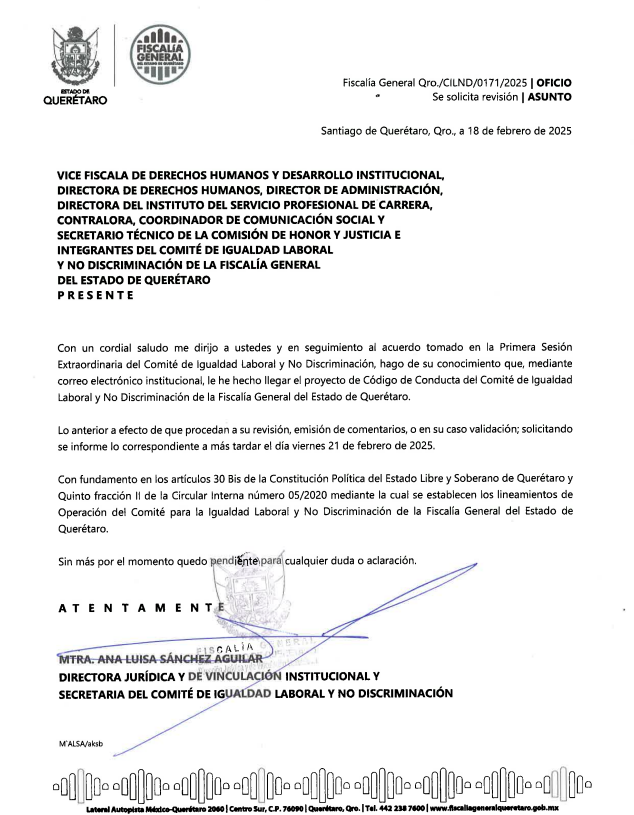 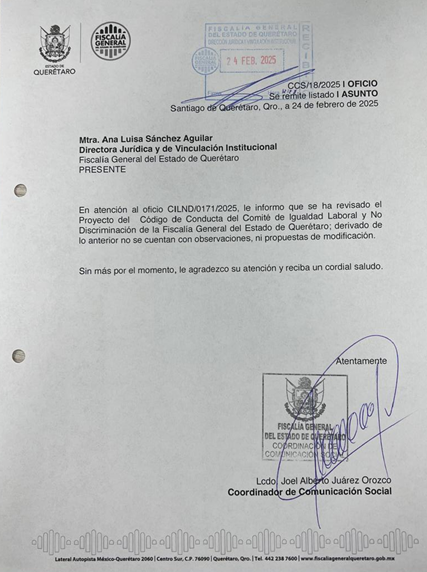 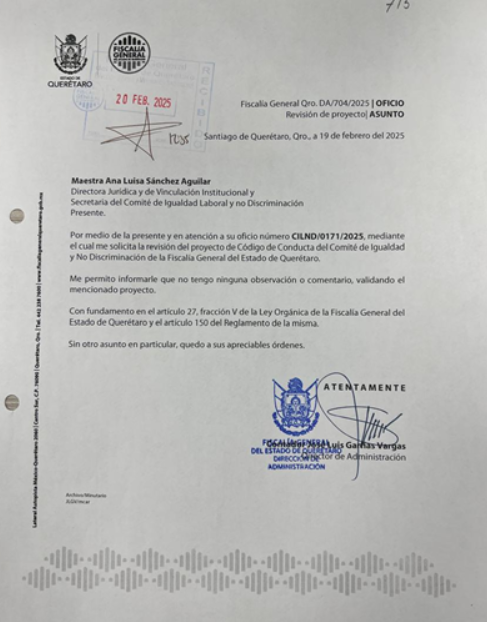 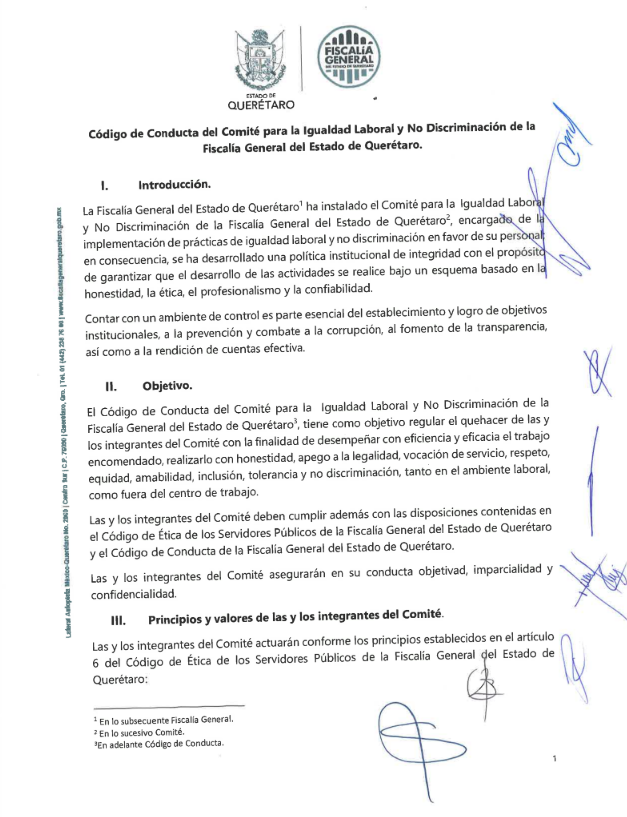 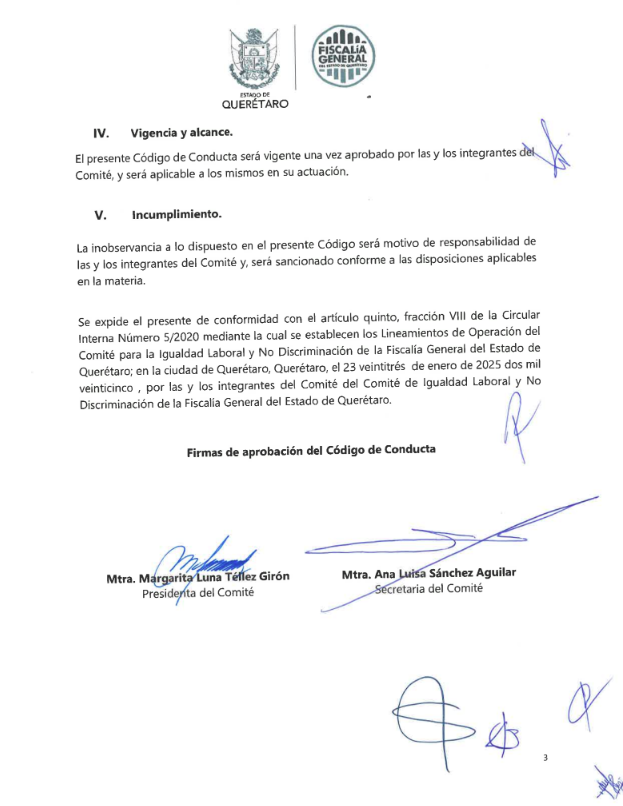 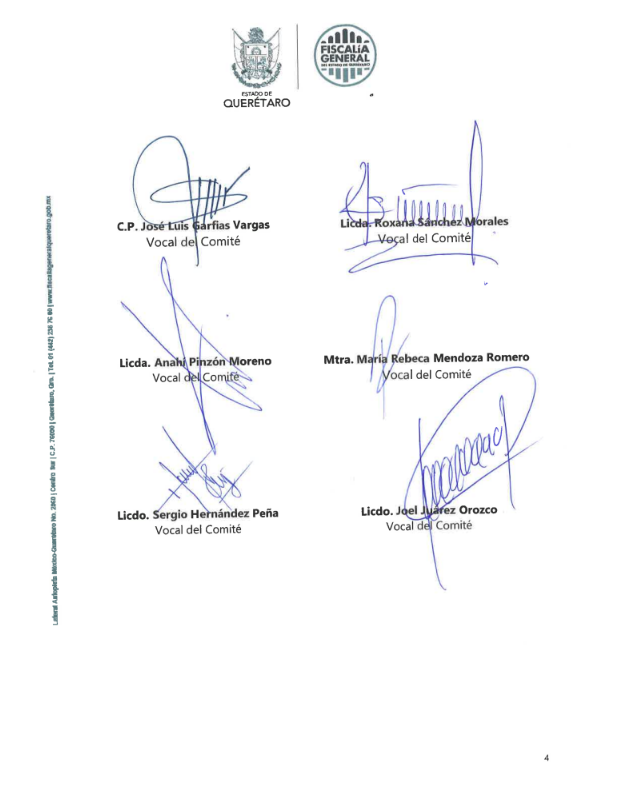 1a Sesión Extraordinaria 2025
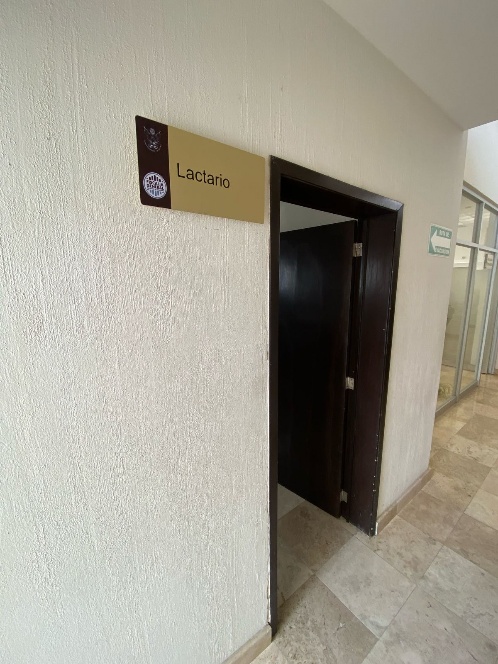 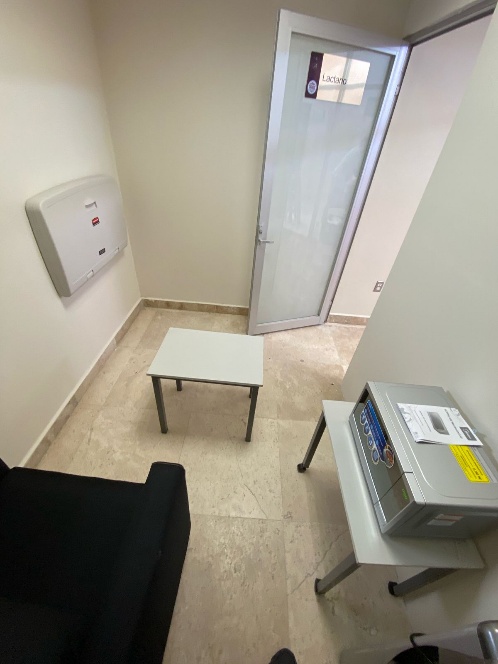 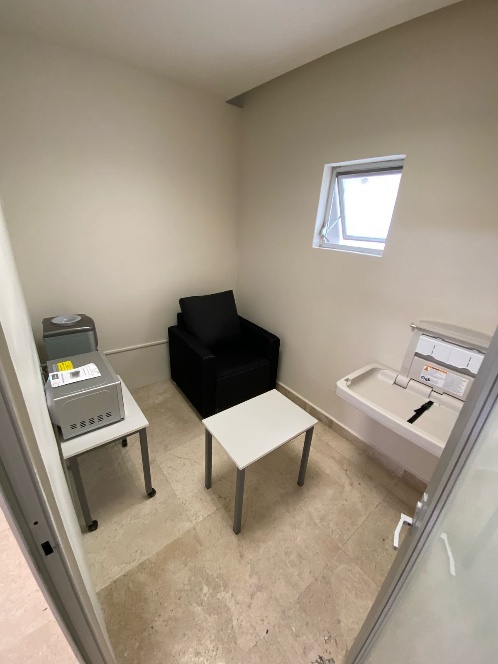 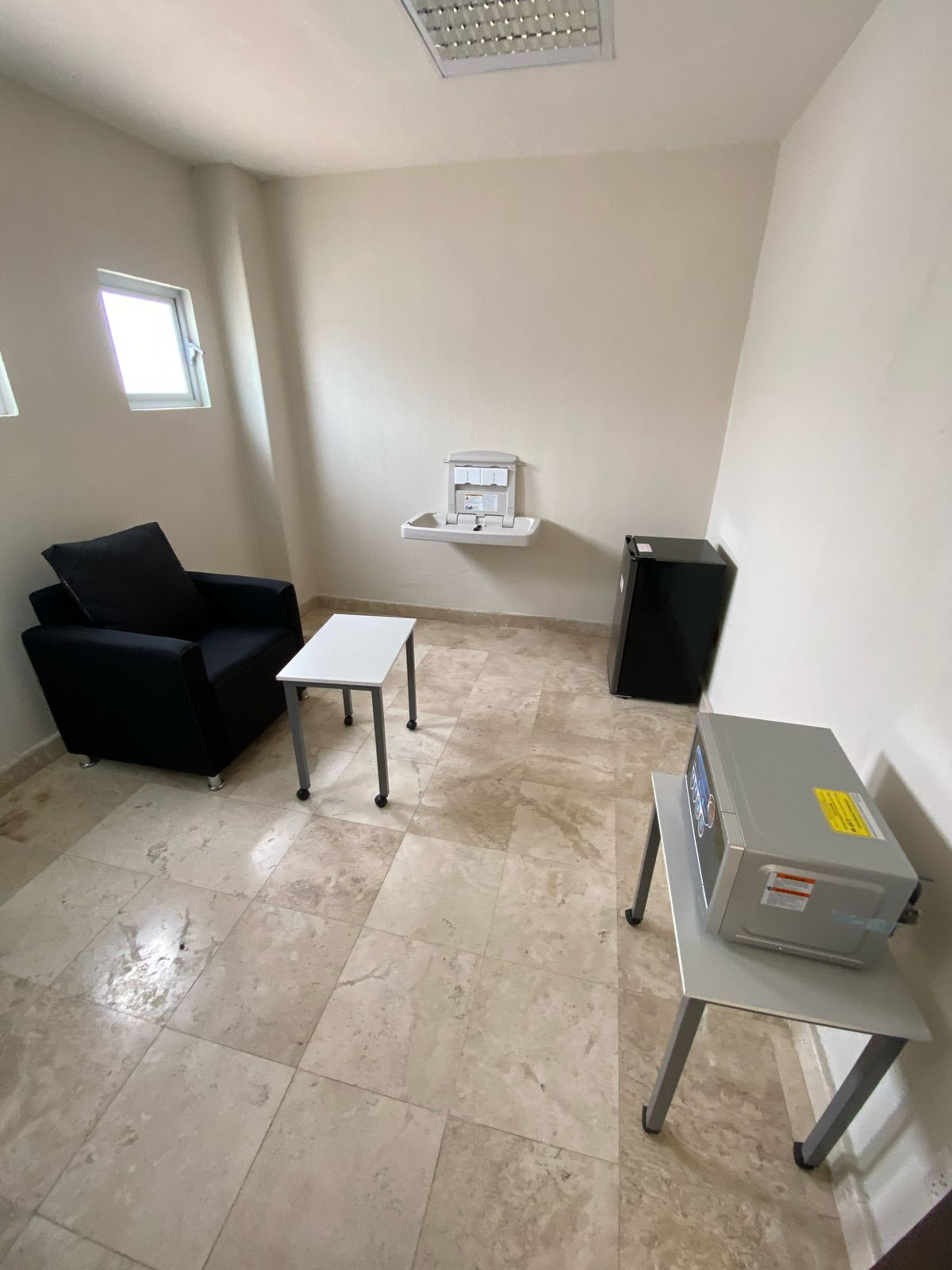 Cadereyta
Tolimán
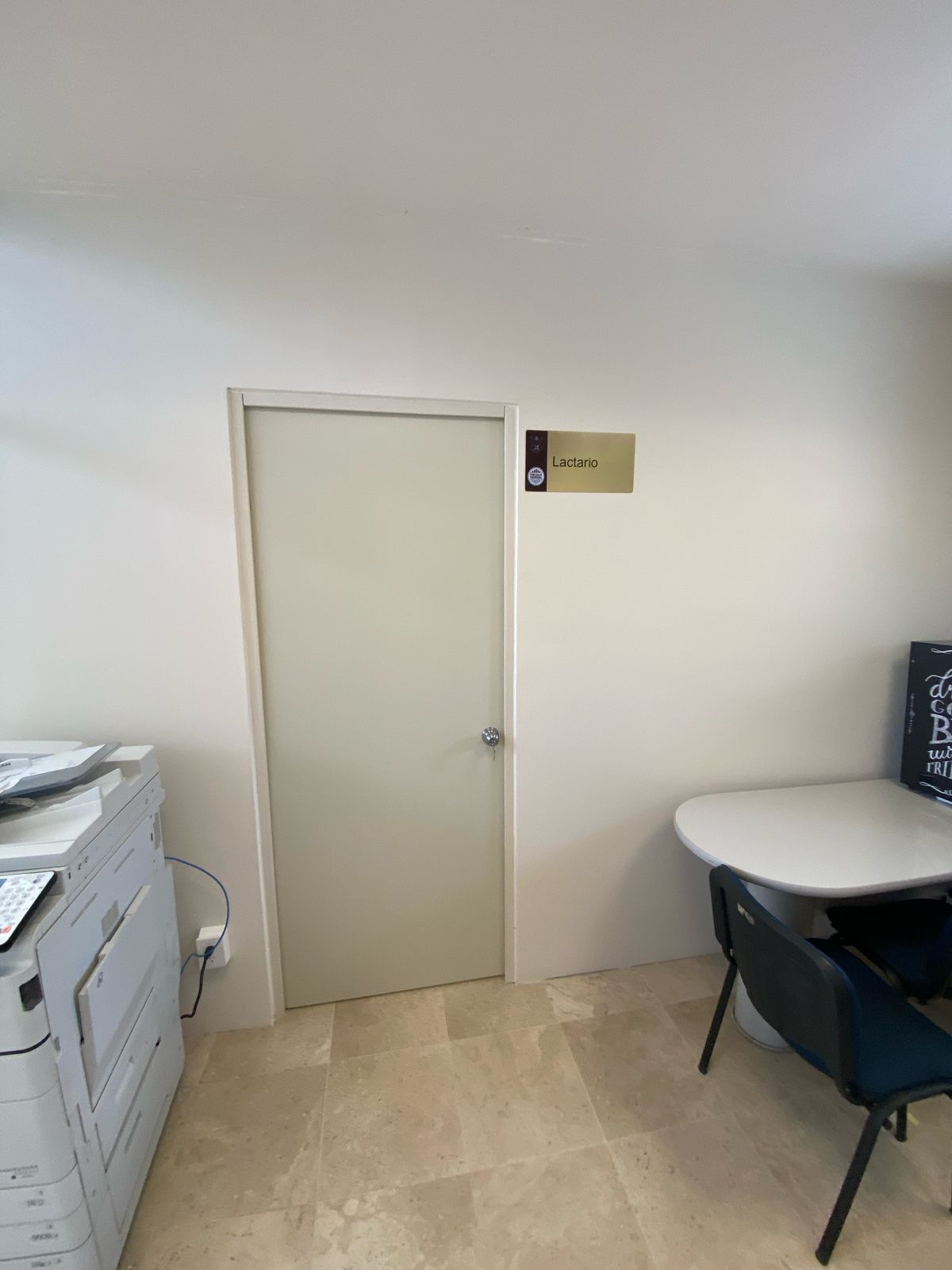 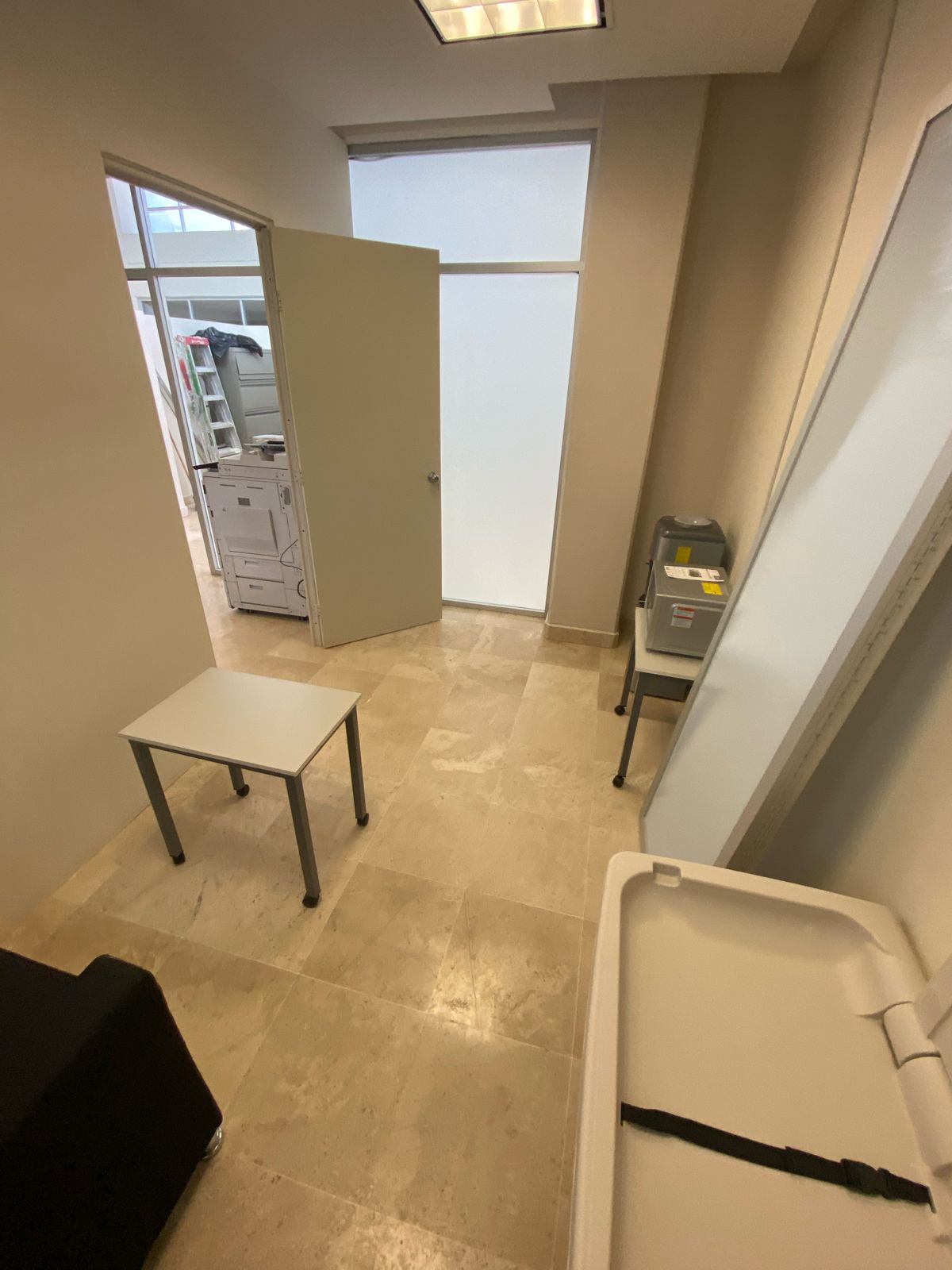 Tequisquiapan
1a Sesión Extraordinaria 2025
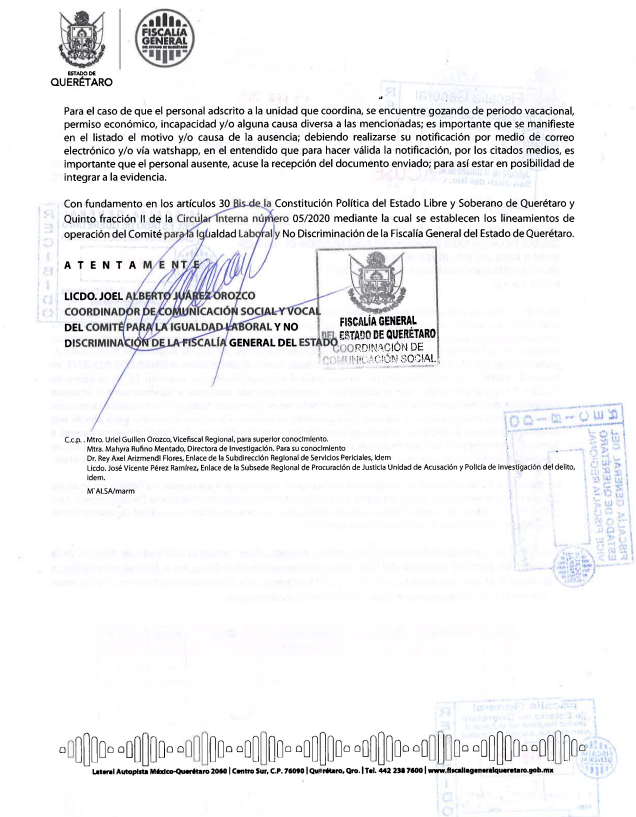 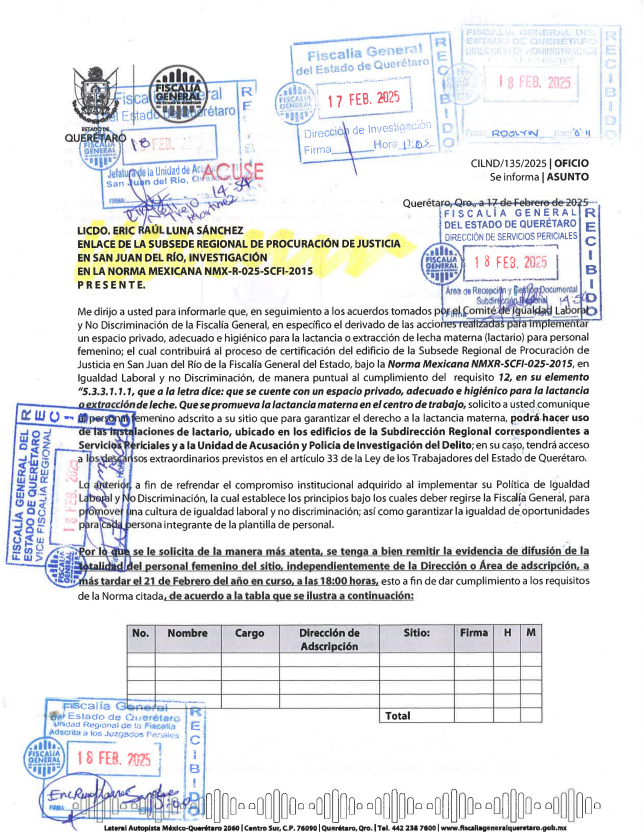 5. Informe de Contraloría sobre casos de acoso y hostigamiento
6. Asuntos puestos a conocimiento de la Ombudsman
CILND/7/2024
Da vista: Jefe de Unidad Especializada En contra: Fiscala de Acusación EspecializadaEn agravio: 2 auxiliares de Fiscal
Motivo
Se presenta escrito, suscrito por los Auxiliares de Fiscal, manifestando recibir mal trato por parte de la Fiscala, quien les prohibió hablar con compañeros de trabajo y de no estar conforme con las instrucciones que daba, la Fiscala daría vista a Contraloría a efecto de que les cancelarán la suplencia posterior, les hacía comentarios despectivos, refiriéndoles que son simples auxiliares y que ella es la Fiscal y siendo coaccionados para realizar actividades altruistas que ella haría a su nombre, viéndose afectados en su economía, por lo cual viven en   constante estrés, frustración, miedo, temor y zozobra ante su actitud, pues se les exige su trabajo diario además de tareas personales de la Fiscal.
Se presenta escrito, suscrito por Fiscala de Acusación, en el cual solicita reasignación de auxiliares
13 de diciembre de 2024, vista a Contraloría con oficio Derechos Humanos/CILND/1784/2024
Resolución 
22 de enero de 2025, se recibió oficio IPRA/139/2024, suscrito por la Visitadora de Investigación en Funciones de Autoridad Investigadora, en el cual informa que se concluyó con las diligencias de investigación y realizó un análisis de los hechos y de la información recabada, por lo que se determinó la existencia de actos que la ley señala como falta administrativa no grave, prevista y sancionada por el artículo 49 fracción I de la Ley General de Responsabilidades Administrativas.
Asuntos Generales
Identificación de necesidades para Auditoria Interna 
NMX R 025 SCFI 2015
Reparación de elevador en edificio central, es una observación obligada por la consultora.

Propuesta de acuerdo: Adaptar un espacio de atención para aquellas personas que requieran el elevador, el cual se pueda mostrar en la visita.   

2. Difusión de los trabajos del Comité.

Inicialmente se enviaron las minutas 
Posteriormente solo se informaron  los acuerdos
Se difundió la creación del apartado de Norma 025 en intranet 

Propuesta de acuerdo. 

Para dar transparencia a los trabajos del Comité de Igualdad, se publicarán en el apartado de la Norma 025 en intranet, las presentaciones de las Sesiones, las cuales incluyan los acuerdos aprobados.
3. Intranet - se solicitó a Tecnologías que la información quedará en este módulo y no en la página web, al tratarse de información para el personal  - en actualización-
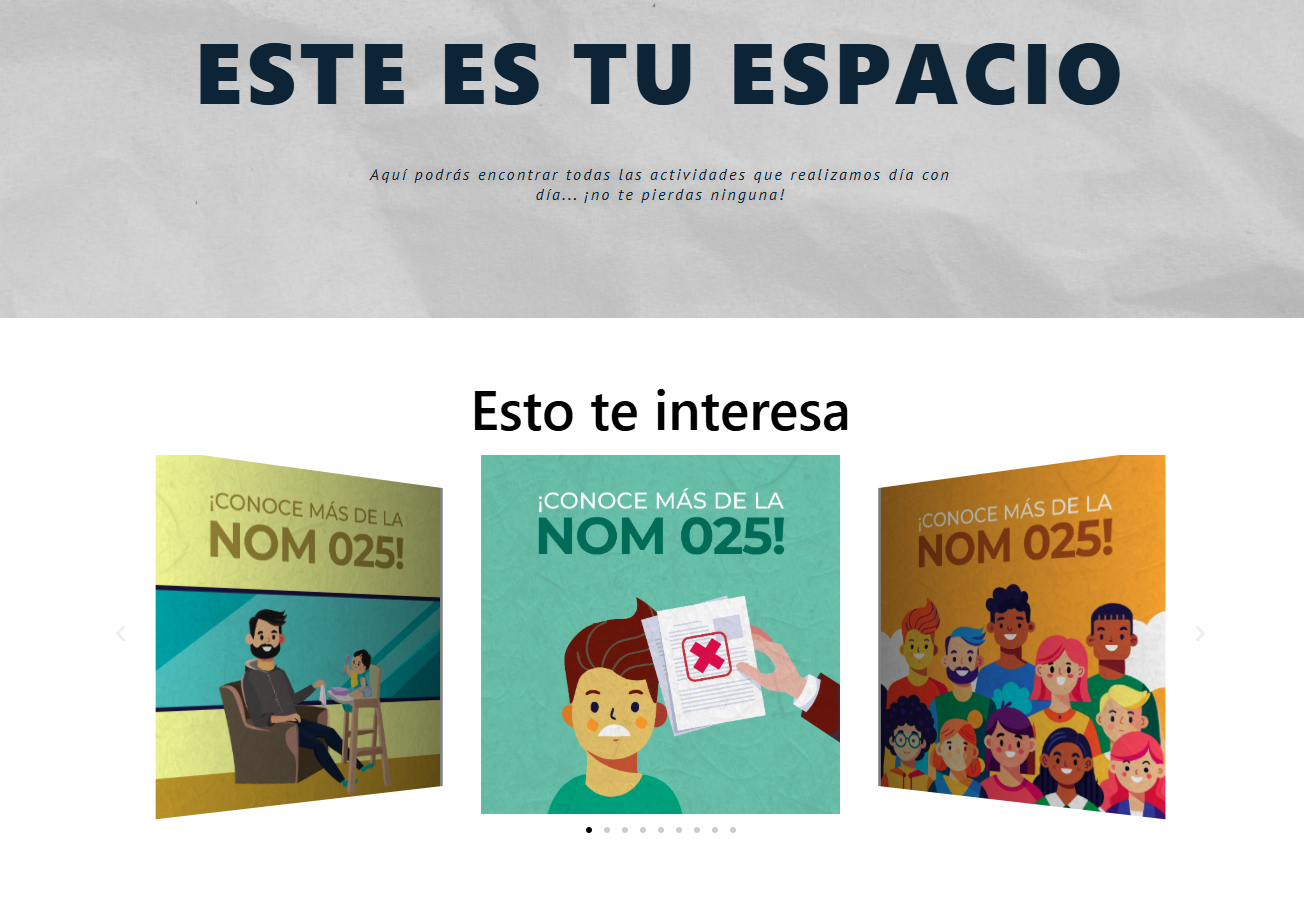 4. De la revisión de las fotografías enviadas por Administración, en lactarios se observaron espacios sin aseo y con falta de insumos:
Dispensador de agua
Garrafón de agua
Vasos
Biombo
Sanitas
Microondas
Cesto o bote de basura
Gel antibacterial
Folletos informativos
Cambiador para bebé
Cuadros informativos sobre lactancia materna
Frigobar o dispensador de agua con enfriador
Se solicitó a los enlaces un informe sobre insumos faltantes  
Se generó una tabla por sitio  
Se realizó el requerimiento de insumos, mobiliario y reparaciones CILND/210/2025
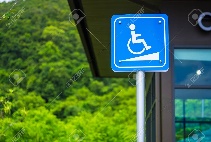 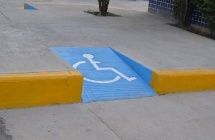 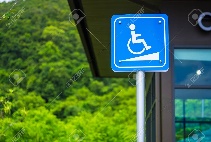 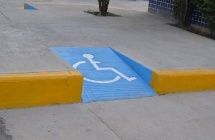 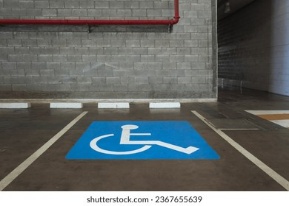 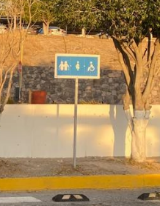 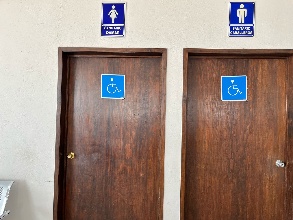 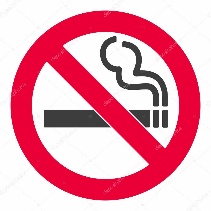 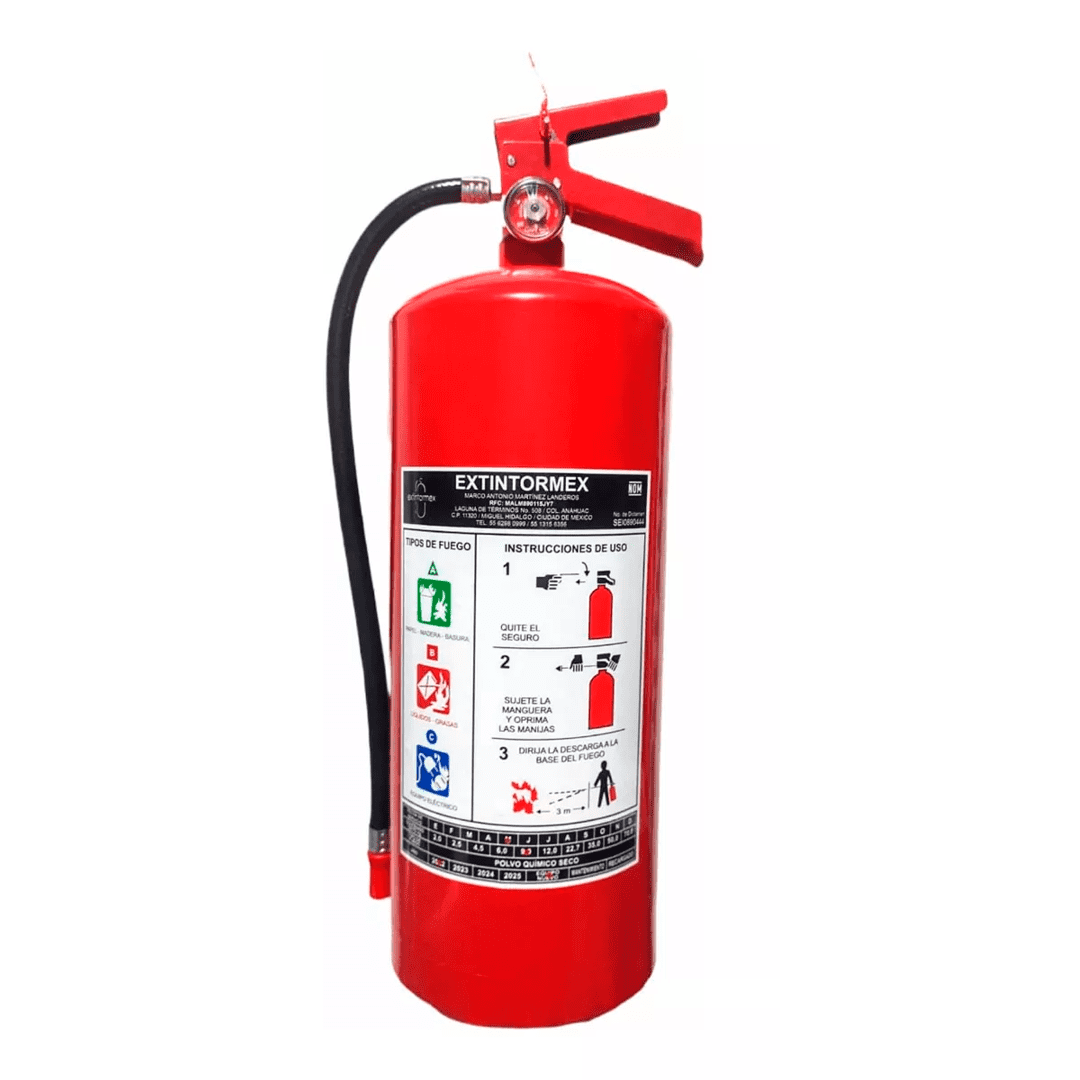 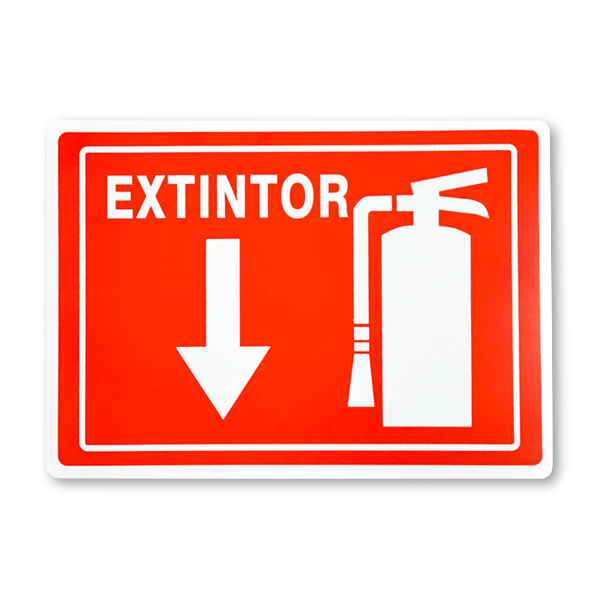 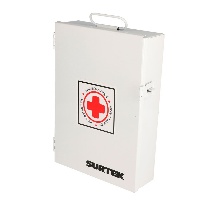 5. De la revisión de las fotografías enviadas por Administración, relativa a medidas de accesibilidad, no se observan los elementos necesarios.
Rampas de acceso para personas en situación de riesgo
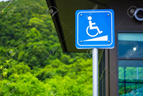 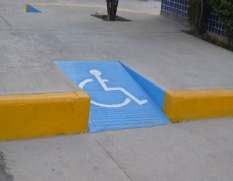 Cajones de estacionamiento para personas en situación de riesgo
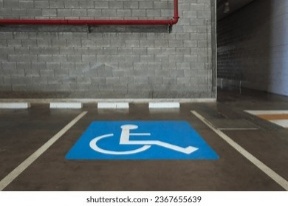 Señalética en los estacionamientos para personas en situación de riesgo
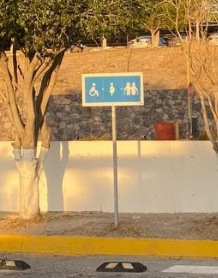 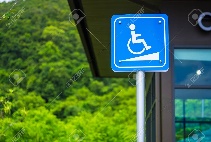 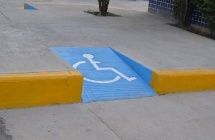 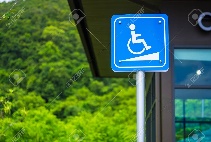 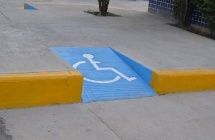 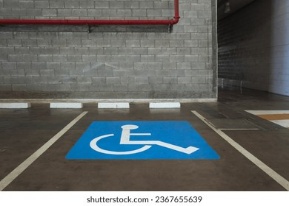 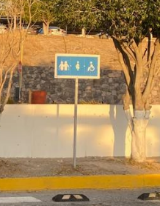 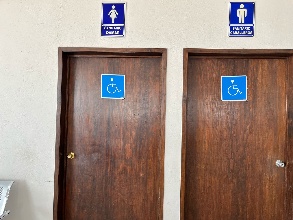 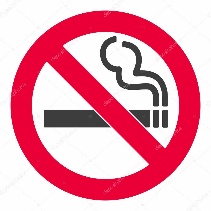 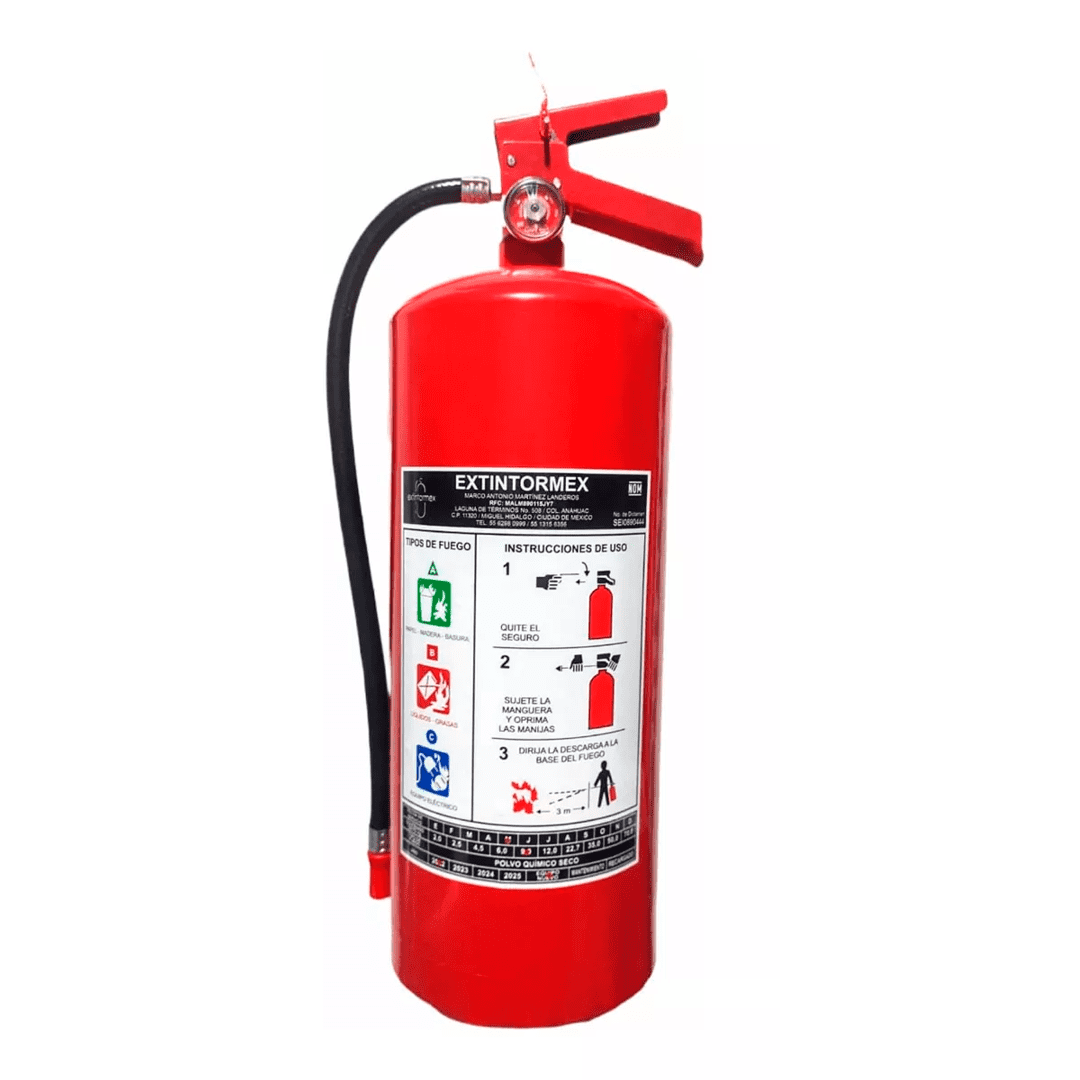 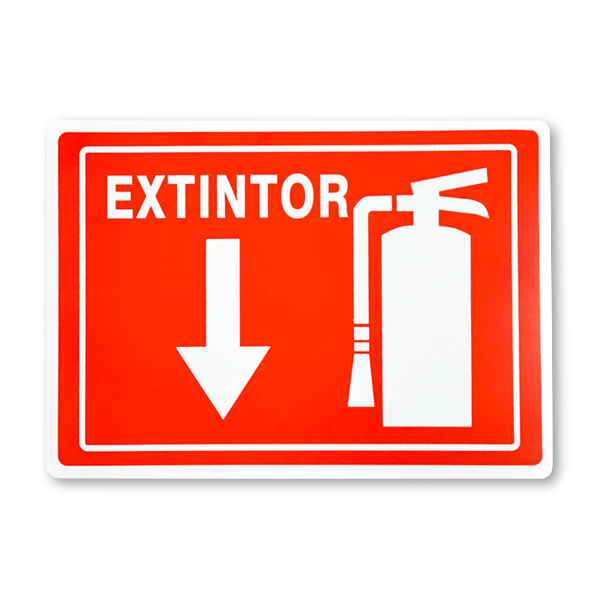 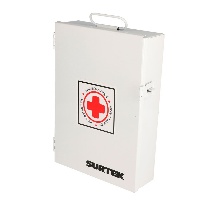 5. De la revisión de las fotografías enviadas por Administración, relativa a medidas de accesibilidad, no se observan los elementos necesarios.
Sanitarios y señalética para personas en situación de riesgo
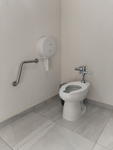 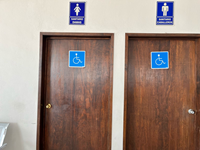 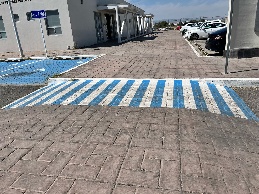 Líneas peatonales
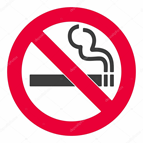 Señalética de Prohibición para fumar
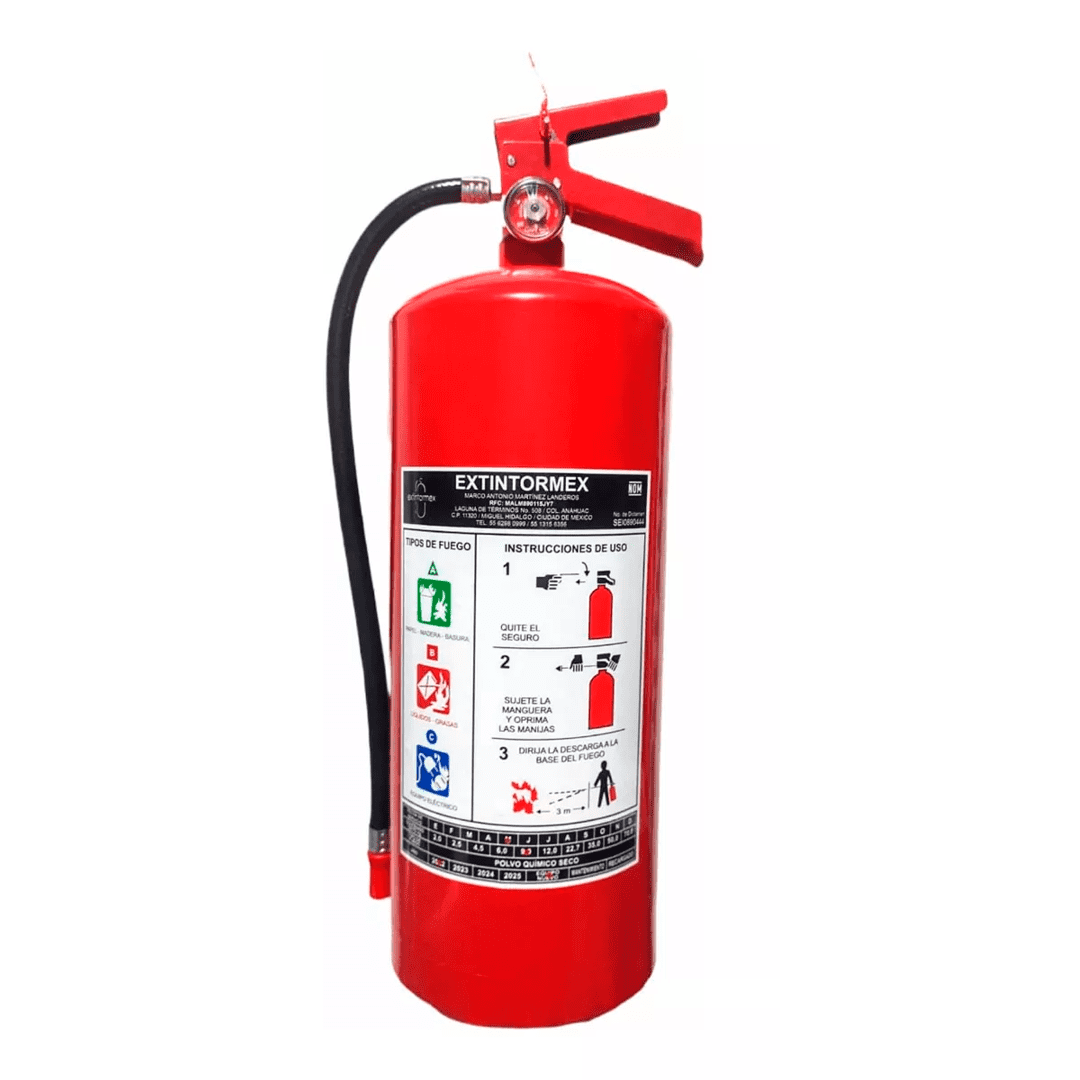 Señalética y extintores vigentes
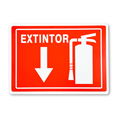 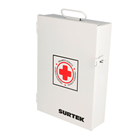 Botiquín con material
Se solicitó a los enlaces un informe sobre elementos faltantes
Se generó una tabla por sitio  
Se realizó el requerimiento de insumos, mobiliario y reparaciones CILND/212/2025

Sillas de ruedas serían útiles para la auditoria.
Unidad 7 no es propiedad de la FGEQ
6. Se solicitó fecha para auditoria interna a Consultoría J&E – solicitar realizar una última revisión de las carpetas de forma previa, la cual esta agendada para  el 18 de marzo de 2025, a las 10:00 horas.
Gracias